CVTE / Perkins V – Data Webinars
Welcome & Introductions

In the chat, please let us know – 
Your Name & Role 

Webinars – 
Using new Perkins Reports – part 1 	9/23 
Data Collection 				9/30
Using new Perkins Reports – part 2 	10/7
1
Using new Perkins Reports – Part 1: Enrollment
Basics about Enrollment
Where to find CVTE Reports & other Enrollment trends
How to use these
Q&A
For more:
http://www.doe.mass.edu/ccte/cvte/data/ 
	CVTE Reporting/Data Resources 
https://gateway.edu.state.ma.us/ 
	Security Portal
2
Chat:
Do you have a ‘burning question’ which might be answered with Enrollment data?
3
Why?
There are reporting, performance, accountability and monitoring requirements associated with Perkins.
4
[Speaker Notes: Districts, collaboratives and institutions progress toward implementation of equal access to high-quality career and technical education courses and programs of study for all students.
Districts and institutions are required to disaggregate data for each of the indicators of performance for the subpopulations of interest and identify and quantify any disparities or gaps in performance.]
Enrollment is like … an octopus?
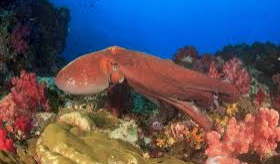 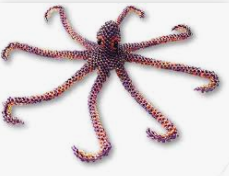 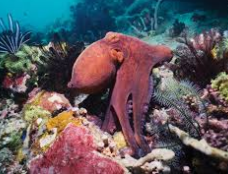 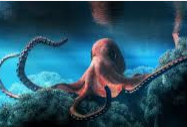 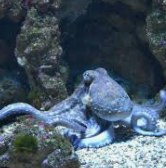 5
Enrollment is like … an octopus?
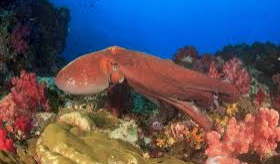 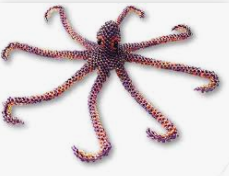 Program Development
Preparing Students for Careers & College
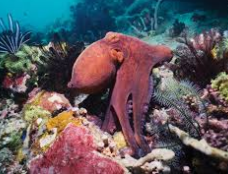 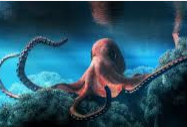 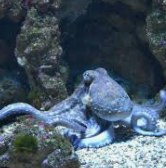 Enrollment
Access to Programs
SIMS
Disaggregate by Race, Gender, other populations*
6
Here’s where this can take us –
“How can we have more _____ students in the ____ program?”
“How can we have more _____ students improving on _______?”
7
Find the Security Portal from any DESE web page.
8
Once there, find CVTE Reports.
9
Don’t have access? Check with the DA for your district.
10
http://www.doe.mass.edu/infoservices/data/diradmin/
Once in CVTE Reports, use the menus to select specifics.
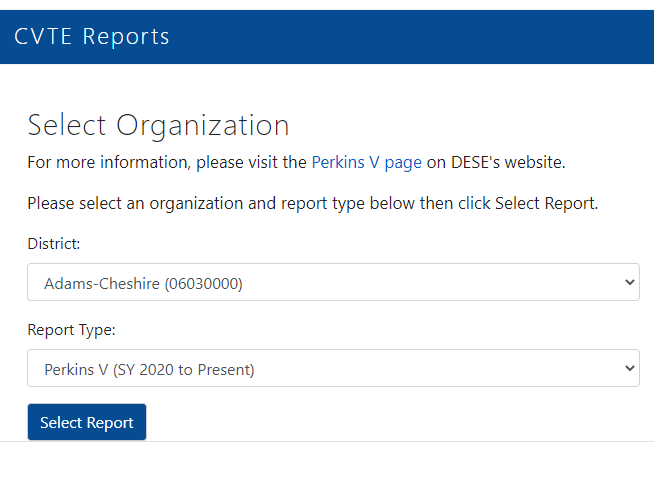 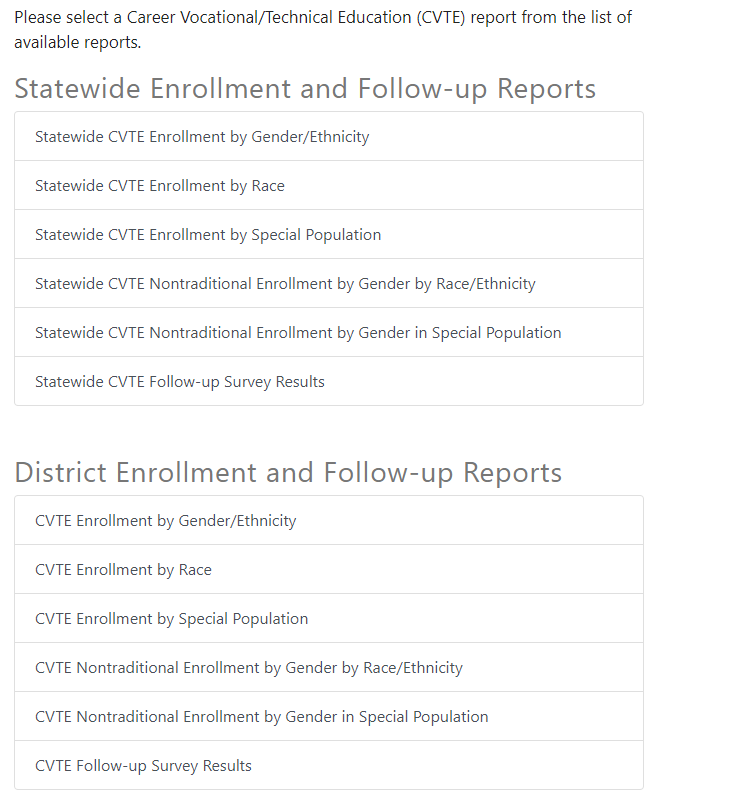 11
Examine the Enrollment overall & by program
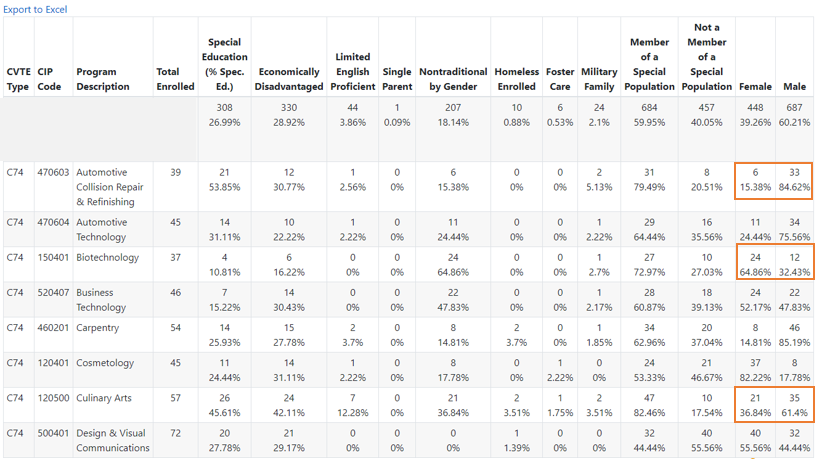 10%
12
[Speaker Notes: A few examples –]
Examine the Enrollment overall & by program
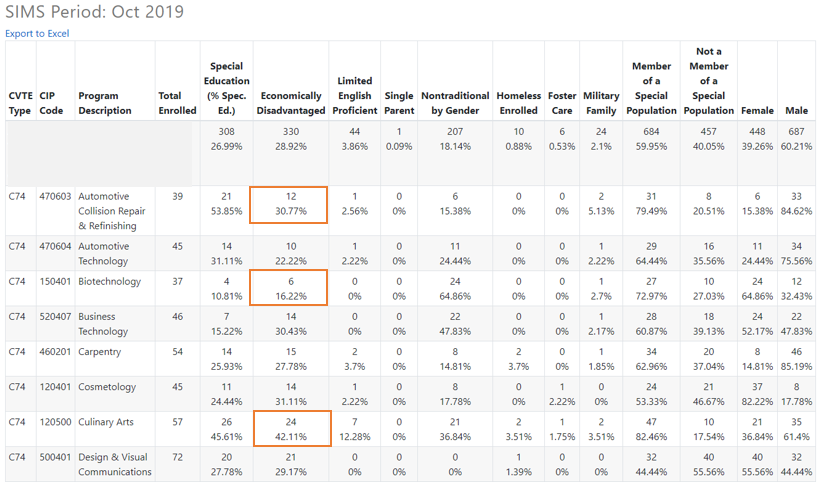 10%
13
Examine the Enrollment overall & by program
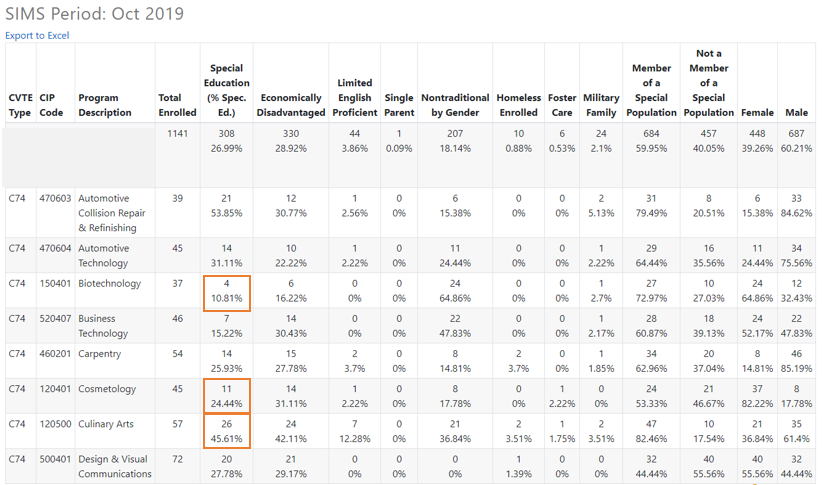 10%
14
Examine the Enrollment overall & by program
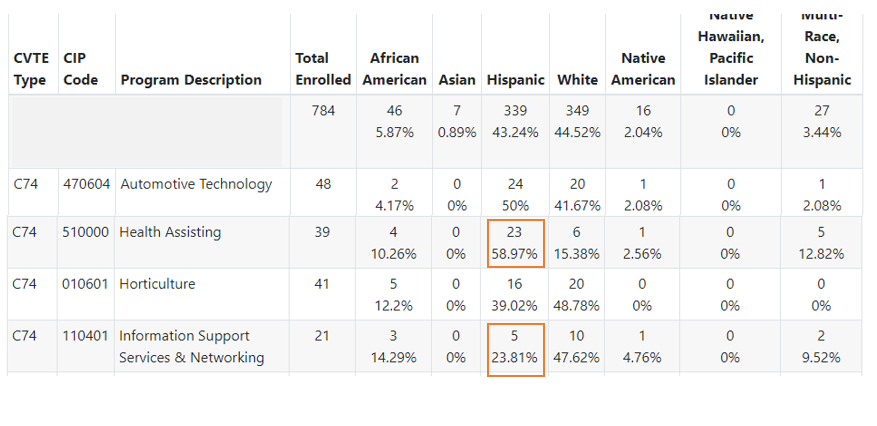 10%
15
Enrollment visuals –
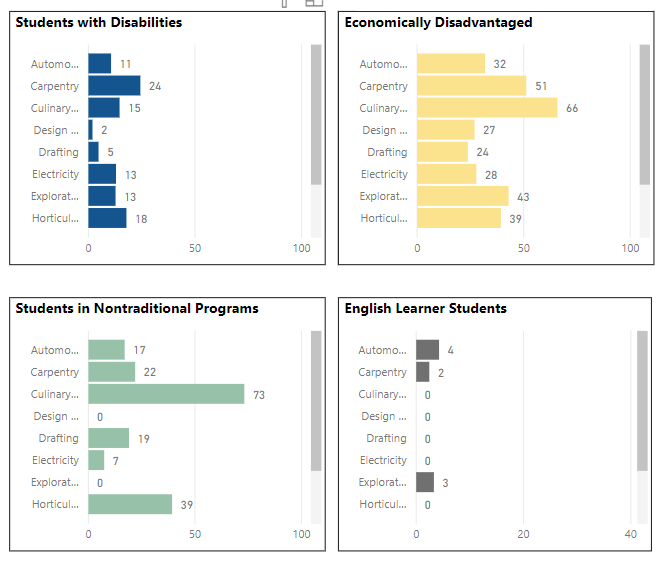 16
[Speaker Notes: https://app.powerbigov.us/view?r=eyJrIjoiN2YwN2EzMWEtZmFhNy00MWU5LWJiZTAtNWU0YWNhM2ZjZjRkIiwidCI6IjNlODYxZDE2LTQ4YjctNGEwZS05ODA2LThjMDRkODFiN2IyYSJ9]
Connections…
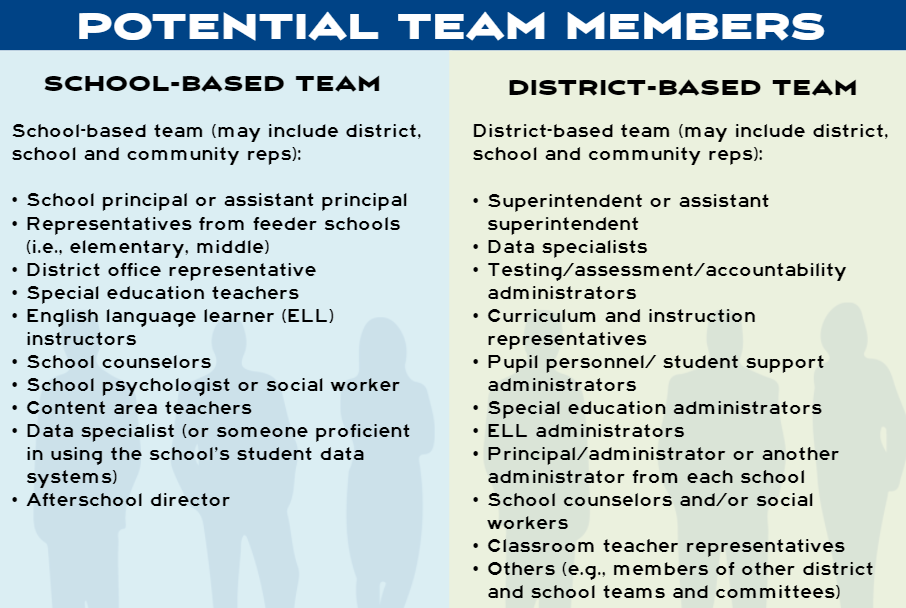 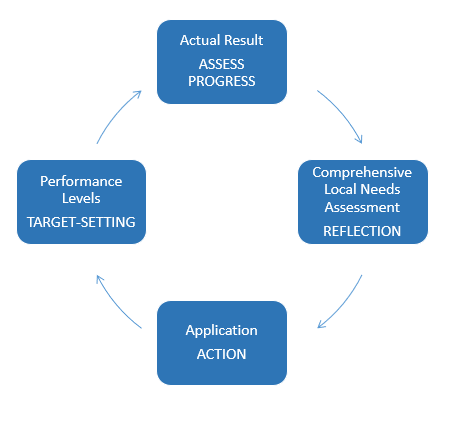 Perkins Accountability Cycle CLNA, Application & more
Data Review Teams
CVTE Analysis Tools
Advisory Committees
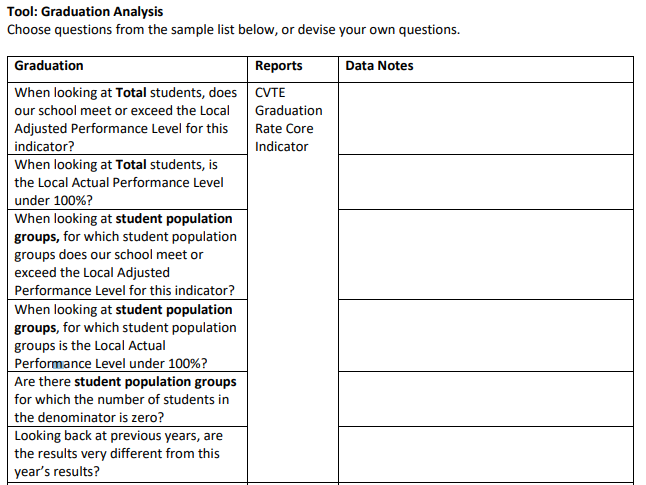 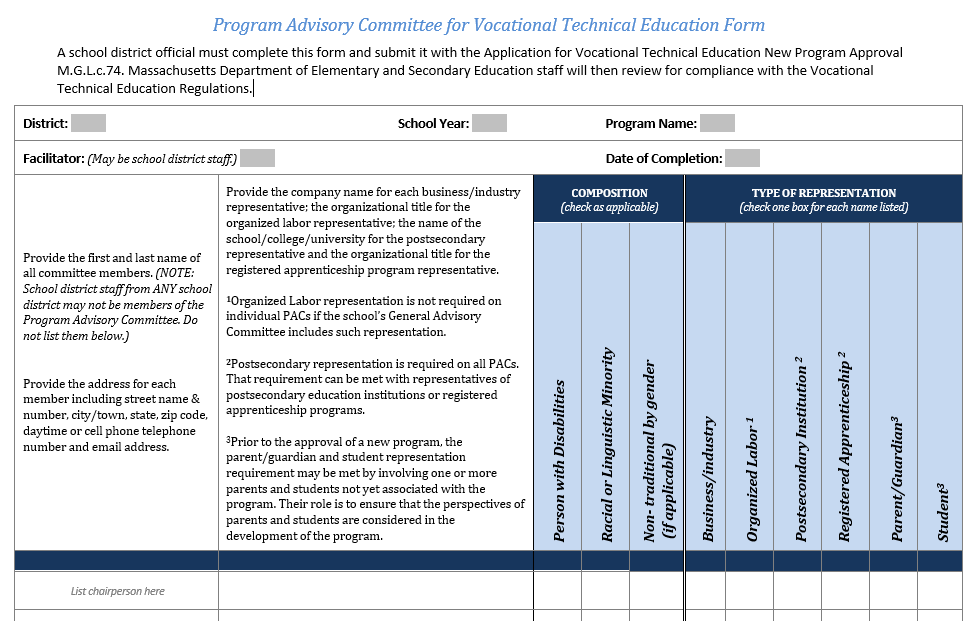 17
Using new Perkins Reports – Part 1: Enrollment
Questions?
18